丰收之歌
铮蓉小学    方丹燕
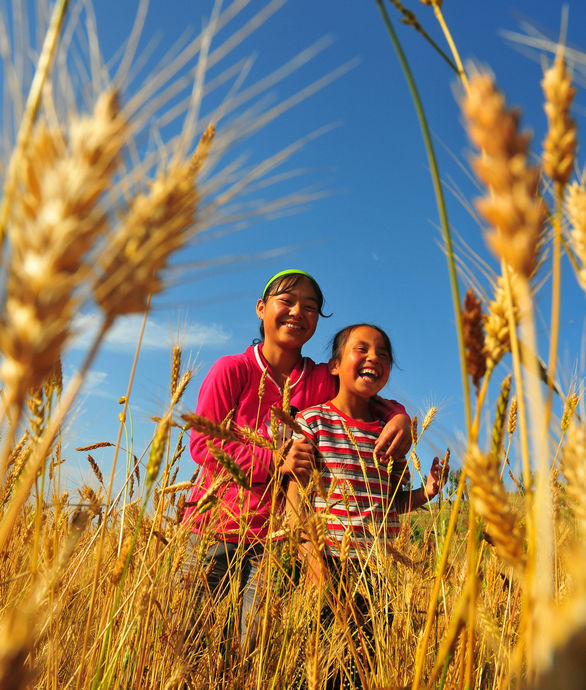 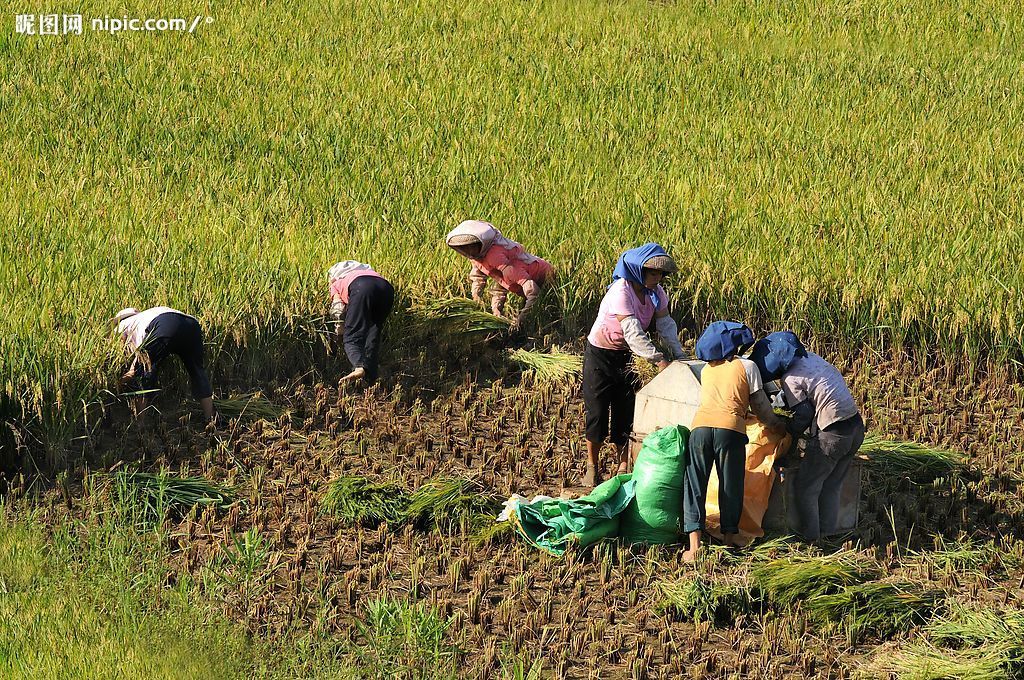 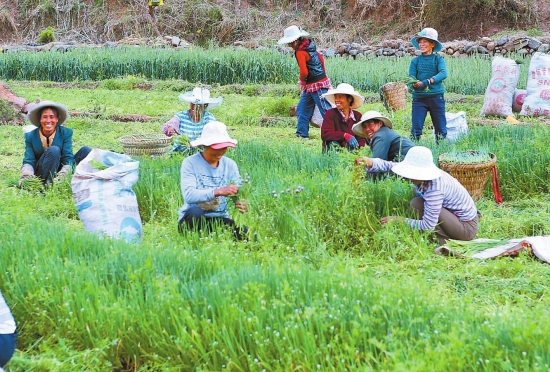 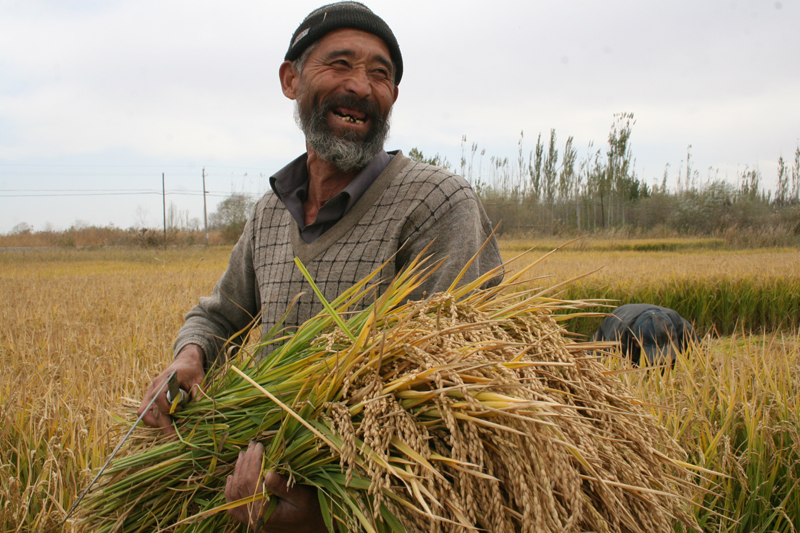 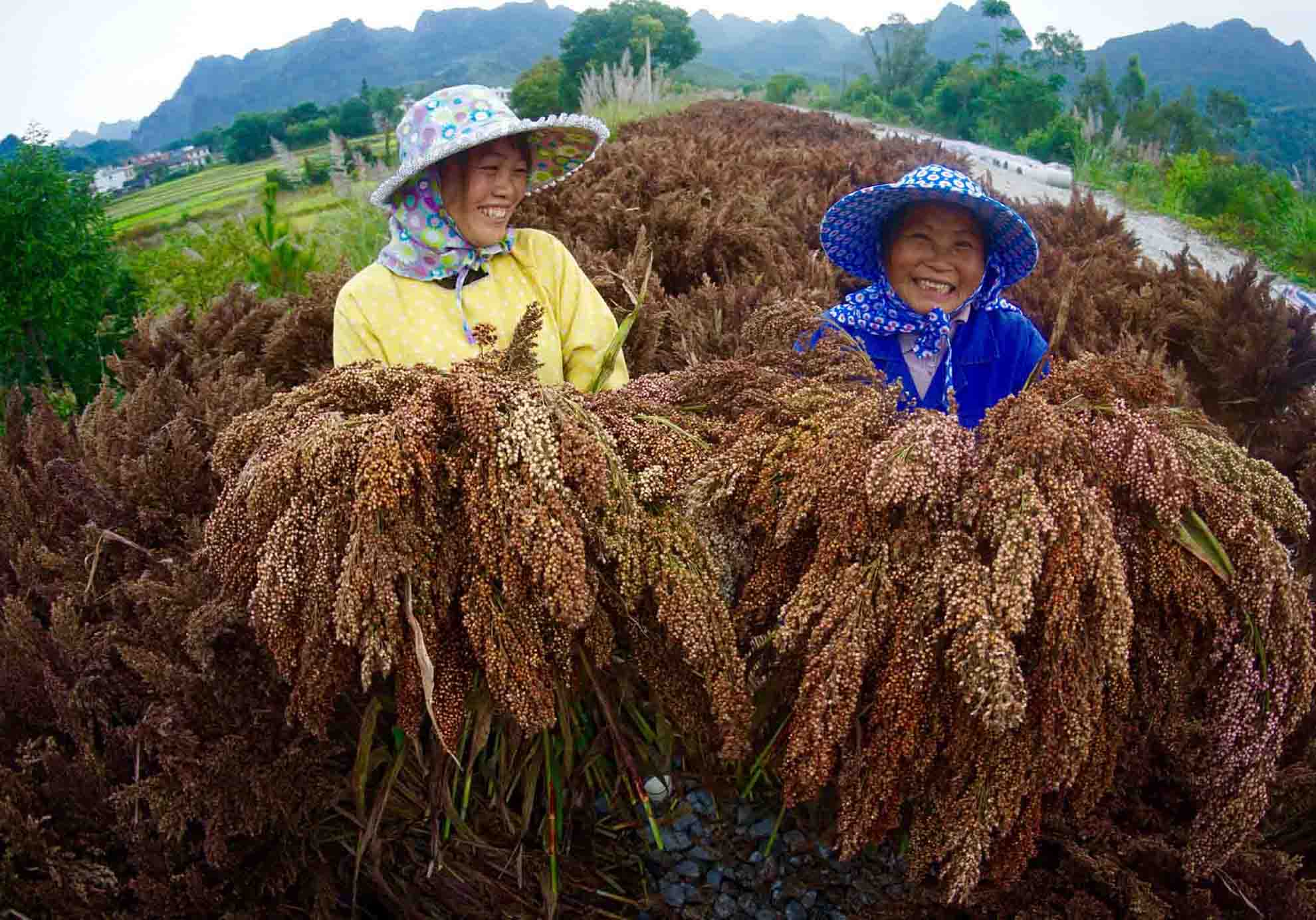 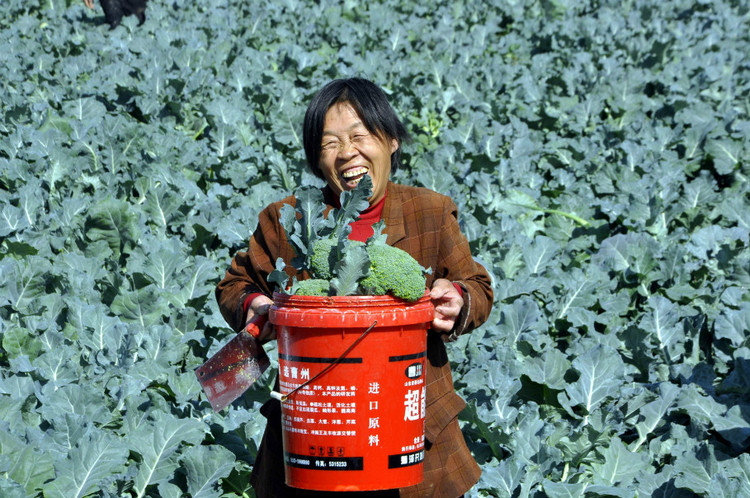 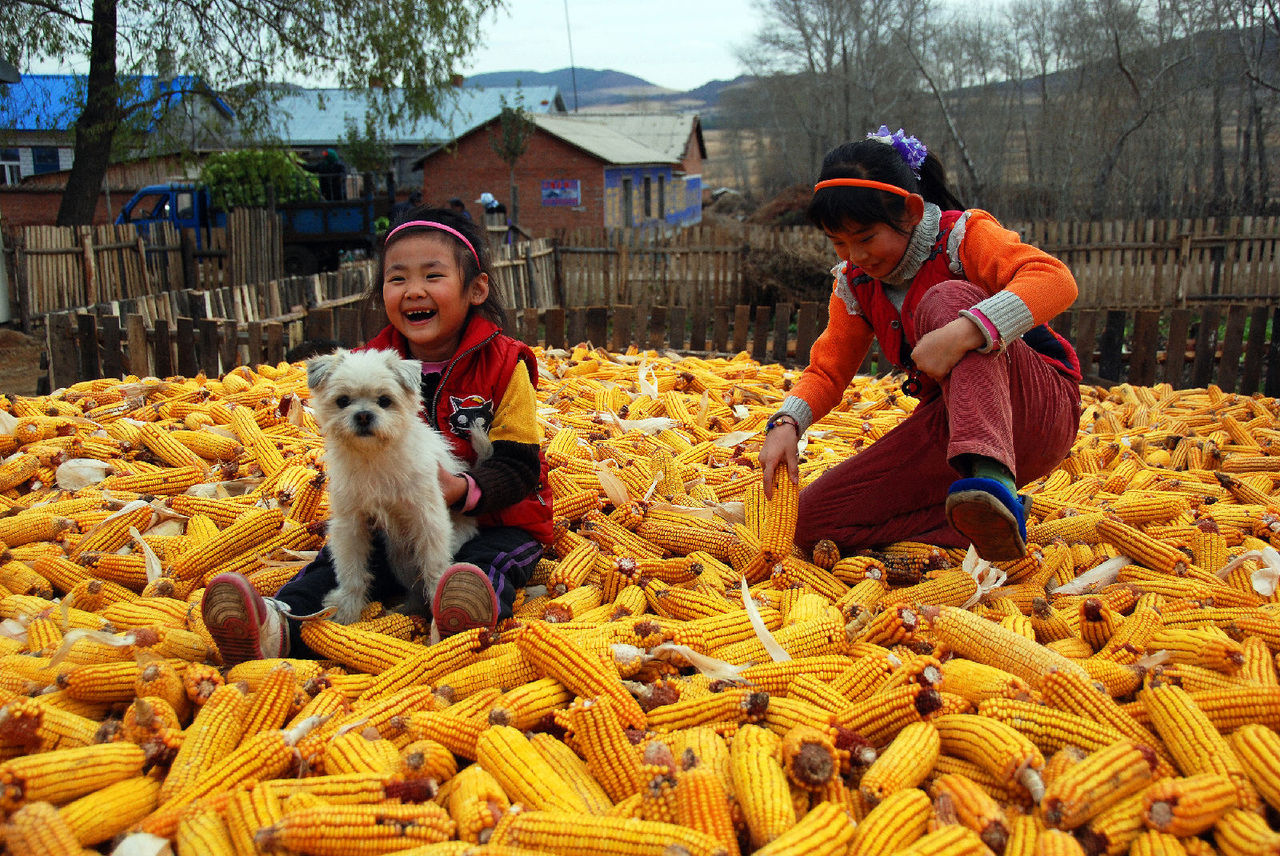 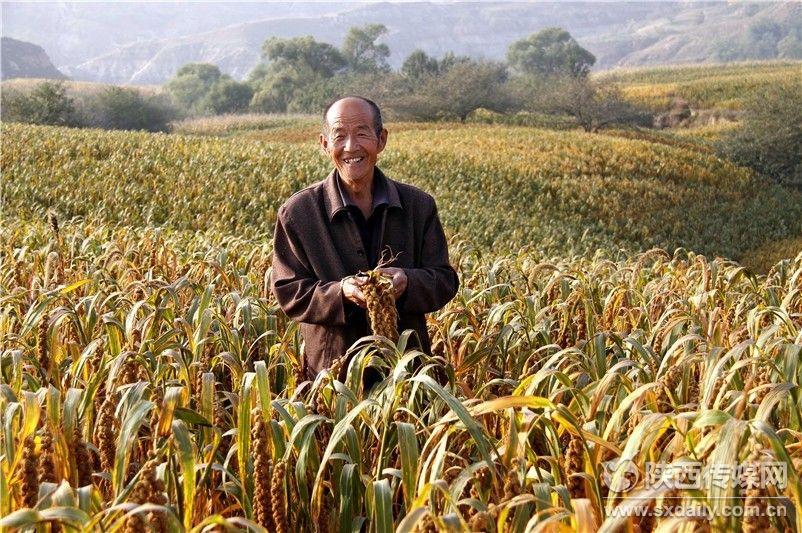 2/4  X X     X X  ︱  X X      X X  ︱  X X     X X  ︱ X   0  ||   ‖     
       刷刷  刷刷     刷刷   刷刷    刷刷  刷刷      刷
2/4  X    X  X   ︱ X   X  X ︱   X     X  X ︱     X   X  ‖ ||
      嘿   哟哟     嘿   哟哟      嘿   哟哟       嘿  嘿
2/4   X   X  ︱   X X   X  ︱  X   X  ︱   X  X      X || ‖
       加  油      加油  干     加   油     加油   干
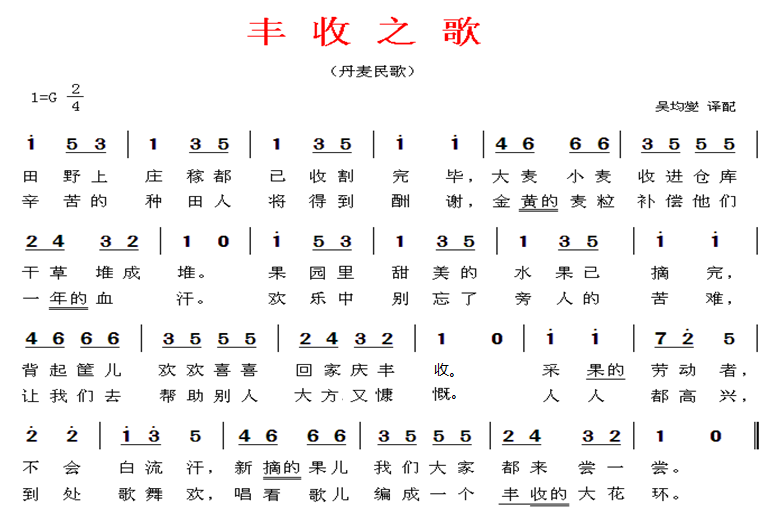 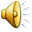 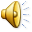 合作创新，跳丰收舞
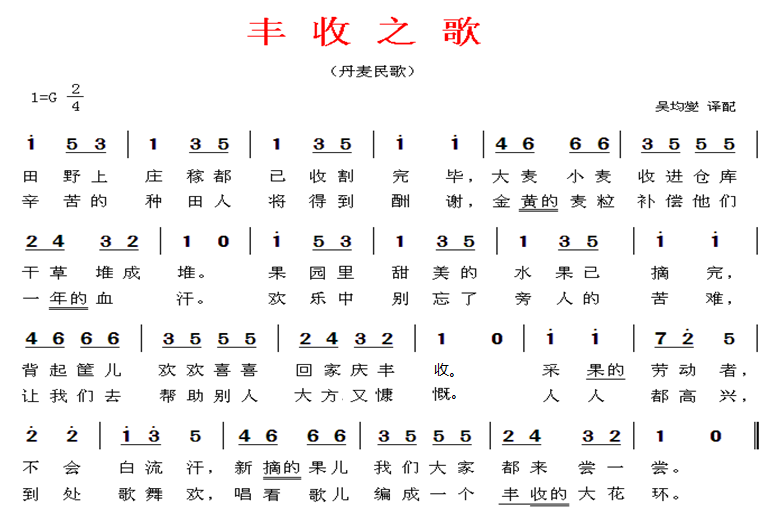 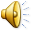 再见